Выбор профессии с точки зрения ее востребованности на рынке труда.
Дашиев Игорь 11-А класс
Цель работы: сопоставить профессиональные предпочтения старшеклассников нашей школы с прогнозами их востребованности на рынке труда в недалеком будущем. Также сравнить выбор профессий учеников с прошлыми годами.
Задачи: 1. Провести социологический опрос и на основе полученных данных ранжировать профессии по степени их популярности среди учащихся 9-11 классов нашей школы.2. Выяснить мотивы ребят при выборе будущей профессии.3. Изучить тенденции развития профессий будущего и сравнить их с предпочтениями наших старшеклассников.
Прогнозы на будущее: какие профессии будут востребованы?
1. Рабочие профессии
2.Программист, разработчик приложений. 
3. Инженер в различных областях.
4. Врачи и другие медработники.
5. МЧС и силовые структуры.
6. Архитекторы и специалисты по градоустройству.
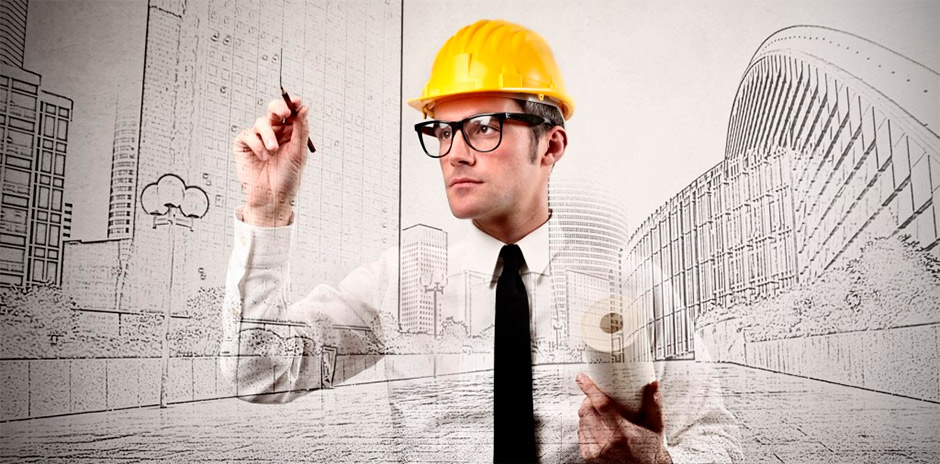 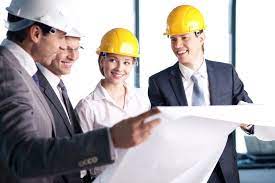 Прогнозы на будущее: какие профессии будут востребованы?
7. Педагоги.
8. Энергетики.
9. Специалисты в области автоматизированных систем
10. Фермеры и агрономы
11. Работники сфер услуг
Данные для сравнения
В 2020 году было опрошено 123 учащихся (8-11 классы).В 2023 году мы опросили 61 учащегося (9-11 классов).
Профессиональные предпочтения старшеклассников претерпели изменения.
Результаты опроса учащихся 9-11 классов Центра образования г.ПевекВсего опрошено: 61 человек
Результаты опроса учащихся 9-11 классов Центра образования г.Певек
Результаты опроса учащихся 9-11 классов Центра образования г.Певек
По результатам последнего опроса30 учащихся  планируют получить высшее образование
18 -  среднее специальное   
13 – среднее профессиональное
В 2020 году были другие данные:
67 учащихся  планируют получить высшее образование 
12 -  среднее специальное   
24 - среднее профессиональное
Результаты исследования 2023 года:
58%  выбрали профессию, актуальную в будущем
38%  выбрали профессию с узкой специализацией, которая актуальна всегда
4%  выбрали профессию, связанную с юридической и экономической сферами. Эти специалисты есть и будут в переизбытке на рынке труда
Итог:     96 % опрошенных старшеклассников выбирают  для себя востребованные профессии.
СПАСИБО  ЗА  ВНИМАНИЕ!